Award Administration 
Part Three: Audits and 
Audit Issues
Presented by: 
Heather Lopez
Chief Audit Executive, Internal Audit
Updated December 2017
Recording date of this workshop is 
December 15, 2017


Some of the rules and procedures discussed in this workshop are subject to change.

Please check University resources before relying exclusively on this recorded presentation.
Agenda
Internal Controls
Audits and Auditors
Audit Process Overview 
How to Prepare for a POSITIVE Audit
3
WHAT ARE INTERNAL CONTROLS?
4
What is Internal Control?
Internal control is a process, effected by people at all levels of an organization, designed to provide reasonable assurance that the organization will achieve its objectives by:
Safeguarding its assets and resources
Providing accurate accounting data
Promoting efficient operations
Ensuring adherence to policies and regulations
5
COSO: Internal Control System
Components of the Internal Control System
Control Environment – standards, processes and structure that provide the basis for carrying out internal controls, including:
Ethics/Standards
Tone at the Top
Risk Assessment – process that informs policies/procedures/controls
Control Activities – policies, procedures, techniques and mechanisms in place to help reduce risk, e.g.:
Authorization and approvals
Segregation of duties
Reconciliation
Monitoring – ongoing evaluation of controls over time
Information and Communication – flow, top to bottom and back
7
Under COSO, an organization’s internal control system is deemed effective only if all five components (along with relevant principles) are both present and functioning. It is not enough to design and implement a system of control. There must be processes to ensure continued existence and evaluation and address as needed.
Who is Responsible for Internal Controls?
Internal Controls are Everyone’s Business!

Though leadership is ultimately responsible, everyone in an entity has some responsibility for the organization’s internal controls.
All personnel should be responsible to effect internal controls, communicate problems in operations, deviations from established standards and violations of policy or law.
9
Management’s Role
Management has responsibility to:
Assess risks to the organization of not meeting its objectives
Identify and develop appropriate control system to mitigate/manage identified risks 
Implement controls and monitor them to ensure they are working as designed and are adequate
10
Auditor’s Role
Auditors test to ensure the controls and processes management has established and implemented are adequate to:
Ensure compliance with applicable rules
Safeguard resources
Properly present and report activity (reliable reporting)
Provide for effectiveness and efficiency in operations
11
AUDITS AND AUDITORS
12
In General…

An audit is an evaluation of a person, organization, system, process, enterprise, project or product. 

Audits are performed to ascertain validity and reliability of information.
13
Types of Auditors
External auditors
State
Federal
Private audit firms – e.g. KPMG, PWC, CliftonLarsonAllen
Internal auditors
14
Types of Audits
Program/compliance audits
Program reviews and/or studies
State accountability/compliance audit
Financial statement
Investigations
15
What Triggers an Audit?
Statutory requirement
By accepting federal funds, agree to meet requirements
State agencies required to be audited by State Auditor
Contract contingency 
Complaint
Internal/external
Whistleblower
16
Program Audits/Reviews (State and Federal)
Can be state, federal, or other sponsor
Focus on programmatic attributes
Test of transactions relating to program reviewed
Program reviews or studies
Identify best practices, programs or processes to omit
17
State Accountability/Compliance
Statewide accountability audits – performed by SAO
SEFA, ‘single audit’, performed at higher education if SAO determines higher education program is major (usually every other year Financial Aid and/or Research & Development)
Review of controls, focus on transactions for:
Compliance with rules
Safeguarding of assets
Reporting
18
Financial Statement
University (entity) financials - SAO
Auxiliary financials - contracted
Audits of financial statements
Tests of financial statement figures and representations performed to verify controls are working, information is accurate and supported
Opinion issued
19
Investigations (Any Entity)
Initiated by Whistleblower or found during audit.
May be performed by federal, state, internal audit or regulatory agencies.
May involve OIG, Secret Service, FBI, local law authorities.
Scope dependent on complaint or substance of issue.
Focus mostly on the issue, effect-cause evaluated.
20
AUDIT PROCESS OVERVIEW
21
Audit Process Overview
Initial contact/engagement
Planning
Entrance meeting
Fieldwork
Exit/reporting
Follow up
22
1.  Initial Contact/Engagement
WSU Policy on External Audits (BPPM 30.14): 
WSU ‘cooperates with and assists external auditors or investigators whose responsibilities involve examination and confirmation of University transactions.’
External audits may be initiated by invitation, mandate or by request of funding agency. 
Internal Audit serves as liaison between central offices, departments and external auditors.
SPS, Controller – liaison on specific audits
23
WSU Protocol for External Audit Engagement
Initial contact usually by mail, telephone call or email.
If contacted, get identification and contact supervisor and Internal Audit.
It is important for external auditors to understand University policy on external audit protocol. This is to ensure appropriate administration is involved in the audit process.
24
Establish Primary Contact
Units subject to audit should establish: 
Who in their unit will be the primary contact during all phases of the audit.
Identify the responsible administrator. This is usually the Chair, Director or Dean who takes responsibility for the report, and needed corrective action.
25
Confidential Information
If auditors request information that is confidential, including any student data, identifications or financial information that may include banking or private data:
Determine if the info is necessary for request
Work with AAG for nondisclosure agreement
DO NOT send any confidential data without it first being encrypted
26
2.  Auditor Planning
Preliminary procedures by auditor generally include:
Review all requirements (circulars, CFR codes)
Obtain and review proposals, contract, correspondence between Grantor and WSU
Perform financial analysis
Identify high risk areas 
Create an audit plan
27
Auditor Planning (Continued)
During auditor planning stage, the work may be performed on site or remotely. There may be initial requests for reports, downloads of data or other information to be sent via mail or email. 
Full and timely cooperation with auditors is essential to a successful audit.
28
3.  Entrance
Generally, external auditors conduct an entrance meeting with central administrators to communicate the purpose, scope and timing of the audit. 
Attendees at entrance meeting should include the appropriate central administrator, unit supervisor and Internal Audit.
29
4.  Auditor Fieldwork
Auditor gains understanding of unit (and University) method for processing functions within scope – tests to transactions.
For audit of a grant, the auditor will want to know general administrative and functional processes, who does what and how, in order to identify controls in place. 
These controls may be tested by pulling transactions and verifying through review of initials, stamps, signatures, files or other means that the process described is working.
30
Auditor Fieldwork(Continued)
Auditors usually know what transactions they want to test prior to working onsite. Tests of those transactions include reviewing records, support and conducting interviews.
Auditors then analyze the results of tests.  Work is documented to support any reporting.
It is important to ensure auditors have right understanding and information at this stage to ensure accurate reporting of issues.
31
5.  Exit/Reporting
Not all audits culminate in a written report, though there will usually be some form of summary (even verbal) to communicate results.
Single audits and state audits result in a written report.  If any findings are communicated, it is a state and federal requirement to timely provide a corrective action plan.
Program audits and reviews do not always generate a report.  It is helpful to attempt feedback from the auditor prior to completion of audit.
32
6.  Follow Up
Some audits and reviews will require the external auditor to return after a designated time to determine if the University has resolved prior issues. 
Single audit:  follow up within one year regardless of whether another single audit is determined necessary the second year
State audit:   follow up required if findings were issued
Program reviews/audits:  dependent on the agency
33
HOW TO PREPARE FOR A POSITIVE AUDIT
34
Effects of a Negative Audit
Loss of future awards
Bad publicity 
Potential undermining of public trust and confidence in agency and government
Personal losses
35
Key Considerations for Controls and Compliance
Be prepared
Have adequate segregation of duties
Authorizations, approvals and verifications should be in place 
Allocation of costs/allowability considerations
Control over assets, data and resources
36
1.  Be Prepared for Audit at Any Time
Be familiar with WSU Policy – BPPM 30.14.
Obtain identification, contact supervisor, notify IA/SPS
Understand grant/project, terms of agreements and applicable circulars.
Ensure thorough, fact-based proposal.
Understand and be able to explain procedures and how they coincide with BPPM and grants.
Provide all information requested timely and orderly.
Be organized!
Document, document, document!
37
2.  Separation of Duties
Strong internal controls require adequate separation of duties:
Record keeping 
Authorization
Asset custody
Reconciliation
38
Problems Caused by Inadequate Separation of Duties
Administrative errors may not be detected without an independent review of transactions.
Inappropriate or unauthorized transactions are permitted to occur since one individual controls a major portion of the revenue, expenditure or payroll function.
39
What if There is Inadequate Staff to Properly Separate Duties?
Smaller units may not be able to obtain the ideal system to adequately separate certain functions. In these cases, compensating controls can be used to decrease risk (e.g., increased monitoring from supervisor, chair, etc.).
Contact the Controller or Internal Audit if you need assistance in determining your individual policies.
40
3.  Authorizations, Approvals and Verifications
Establish and know authorization limits.
Rubber stamping is not allowed.
Secure access to electronic signatures or other signatory devices.
Never, never, never sign a blank form.
Develop written procedures outlining delegation guidelines.
41
4.  Allowability of Expenses
OMB A-81 – Uniform Guidance
Allowable, allocable and reasonable still apply
How does the expense benefit the specific grant?
Is there supporting documentation?
Authorized by PI or person with specific knowledge of grant? 
Some direct charges permitted that weren’t before.
42
Salaries and Personnel
Administrative and clerical salaries
Direct charge may be appropriate only if ALL:
Integral to a project
Individuals can be specifically identified with the project
The costs explicitly in budget or have prior written approval
And not also recovered as indirect
Level of effort – if paid on the grant, work on the grant
Effort certification
43
Unallowable Costs - $35 million
University of Washington - False Claims Act
Charged for operations retroactively billed to Medicare
Charged for bedside procedures by doctors who were not at bedsides
Charged for surgical procedures done in absence of surgeons
(2008)
44
Allocation of Costs
Allocation of expenses
Rent
Lab supplies
What is the allocation plan?
Is it documented, reasonable, periodically reviewed?
Has cost sharing promise been met?
45
Allocation of Costs (Continued)
How a PI might assign costs to a project:
Based on who is ordering the supplies, the cost should be charged to that project
By splitting costs among grants involving similar research
By a pre-determined consistently applied method
Have a spending plan in place
When requested, be prepared to demonstrate knowledge of cost allocation plan, support for allocations
46
Columbia University agreed to pay $9.5million to resolve allegations that it improperly charged NIH for F&A costs on more than 400 federal grants. 
Universities are allowed to charge a higher rate for research conducted on campus to offset M&O, however, amounts charged were inflated from 2003-2015. University claims rates were openly and consistently disclosed but government disagreed with university’s approach. (7/16)
University of Florida agreed to pay nearly $20 million to resolve allegations it improperly charged DHHS for salary and administrative costs on hundreds of grants. Suit claims university overcharged for salaries of its employees without documenting their contributions (effort) and inflated the cost of services performed by a contractor, also, claimed school sought reimbursement for equipment and supplies not covered by the grant. (11/16)
8/15 National Science Foundation ordered Northeastern University to pay back $2.7 million. Salaries paid without proper support, advances  disbursed without required verification of need and sufficient oversight. 

8/15 NASA and NSF settle for $2.3 million from Wheeling Jesuit University – costs improperly mischaracterized, impermissible costs and misused federal funds and property acquired with federal funds.
5.  Asset Control Activities
Adequately protect assets – assets include data!
Periodic asset counts
Periodic comparisons
Investigation of discrepancies
Physical safeguards against theft and fire
Password security
Encryption
Backup
third-party agreements
50
OTHER CONTROL CONSIDERATIONS
Payroll
Time records:
Should never be pre-approved or pre-signed
Should be signed/certified by employee and supervisor
Should reflect actual hours worked
After certification, approved time records should not return to employee.
Should have adequate separation of duties – scheduling, post of hours, payroll processing.
52
Auditing Payroll
When requested, have available, or allow access to, personnel files (PAF, appointments, Time/Leave Reports, pay-affecting documents).
Ensure all support is accounted for.
If unusual activity, document the conditions.
Evidence reviews.
Be able to identify employee responsibilities.
53
Payroll Issues Example
Payroll Fraud ~$25,000 - payroll administrator created temp position for herself, used rubber stamp for supervisor ‘authorization,’ no monitoring.
Payroll Audit Finding – supervisor allowed employees to take 2 - 4 days off work without booking leave.
Payroll Audit Finding – supervisor signing time reports and handing back to employee prior to posting payroll hours.
54
Purchasing Cards
Be sure to understand and comply with University policy.			
Safeguard purchasing cards when not in use.
Only authorized persons should use card.
Log all transactions and make sure timely reconciled on-line and with bank statements.
55
Purchasing Cards(Continued)
Ensure adequate separation of duties – custodian, authorizing official, reconciler.
Retain original receipts.
Review purchase activity to ensure for allowable purchases.
Ensure expenditure authority on all budgets charged.
56
Auditing Purchasing Cards
When asked for purchasing card records, have available:
Purchasing card logs
Issuing bank statement
All supporting receipts/documents*
Check-out logs
*Gift card/gas card/other distribution support
Receipt of initial purchase
Log of disposition
57
Purchasing Card Issues Example
Purchasing card fraud: 
~$350,000 use of p-card for personal (UW)
State audit of purchasing cards (2013)
Purchasing card audit issues/findings at WSU:
Inadequate separation of duties
Approving authority does not have expenditure authority 
Inadequate support or incomplete logs
Reconciliations not performed or not timely
Split purchases
58
Purchasing Equipment
Review the order; determine if it is allowable per grant. 
Compare with budget provided in grant proposal.
If not listed as part of planned equipment purchase, read the award to determine if allowed via budget revision.
59
Control Over Equipment
WSU inventories equipment every two years.
Be sure department inventory is updated with location of equipment.
Equipment purchased with federal funds has restrictions on disposal or transfer.
If you have equipment that is ‘borrowed’ develop a check-out and return system.
60
Control Over Equipment(Continued)
Essential to control equipment from purchase to disposal.
If equipment holds data, data is an asset, track accordingly.
If equipment lost or stolen, it must be reported immediately to determine if data breach protocol must be initiated.
61
Auditing Equipment
When asked for audit, have available:
Purchase records
Equipment inventory listings – verified
Known location of equipment
Knowledge of what equipment is used for
62
Receipting
Cash and checks should be deposited on a timely basis.
Deposits should be made intact and in proper composition.
Funds should be properly safeguarded (before deposit and in transit).
Numerical receipts should be used in order.
63
Receipting Issues Example
Receipt Fraud: 
Money not deposited timely ($18,340 - Klickitat County Fire Protection District No. 7).
Receipt Audit Issues:
Use of redi-form receipts, uncontrolled, lack of accountability.
Using receipts out of order.
Not retaining receipts intact.
Untimely deposits, longer period of time funds at risk of misappropriation.
64
Reconciliation
Reconciliation is a detective control.
Departmental budgets should be reviewed monthly, timely and discrepancies investigated.
Check budget statements to ensure transactions:
Are posted to the correct account 
Are listed at the correct amount
Are appropriate for the account
Follow up on errors that need correction.
65
Reconciliation(Continued)
The reconciliation process should include verifying the transactions are valid, properly authorized and properly recorded on a timely basis.
Who should perform?
Someone independent from function 
For expenditures, someone with authority to sign for that account should review (required for some methods of procurement).
66
Do Not Skimp on Review as Key Control
Do not cut oversight!  Most important control, not only to detect errors, but also as deterrent.
Consider sharing oversight, reconciliation responsibilities.
Review frequency of oversight activities and assess those that may be performed periodically without compromising integrity of process.
67
Security
Limit access to keys.
Safeguard cash and checks in secure area.
Lock doors and desks after hours.
Restrict access to forms (petty cash, reimbursements and payment).
Periodically review accessibility to programs; limit to those needed.
Periodically change passwords; do not give out.
68
Control over Data
As University employees, we have an obligation to handle confidential data in a manner that seeks to protect the privacy of the individual who has directly or indirectly entrusted us with their data. Basic guidelines:
Make sure you need it before you collect it
If you collect it, protect it
Be open and honest about how you collect, use and share personal information
Create a culture of privacy
Conduct due diligence and maintain oversight of partners and vendors
Control Environment – Investment in Employee Development
All objectives are at risk when employees are not adequately trained due to layoff, turnover, lack of time, etc.
Employees should be trained and cross-trained in essential duties.
Development does not have to be expensive – can provide opportunity for on-line learning, WSU learning, satellite or webinar, etc.; be aware of trainings that will provide most value overall.
70
In Summary
Always verify auditor’s credentials before giving information and notify Internal Audit.
Be prepared.
Be organized. 
Do it right the first time.
71
Be Familiar with Authoritative Governing Bodies and Their Policies
Federal: http://uscode.house.gov/
State: 
RCW http://apps.leg.wa.gov/rcw/
WAC http://apps.leg.wa.gov/wac/
OFM http://www.ofm.wa.gov/
SAAM http://www.ofm.wa.gov/policy/default.asp
Financial/Regulatory
NACUBO http://www.nacubo.org/
WSU Procedures/Forms http://www.wsu.edu/~forms/links.html
72
Resources
Internal Audit – 5-5336, ia.central@wsu.edu 
ORSO – 5-9661, orso@wsu.edu 
Sponsored Programs – 5-2058, sps@wsu.edu
General Accounting – 5-2013, genacct@wsu.edu
SAO – http://www.sao.wa.gov
73
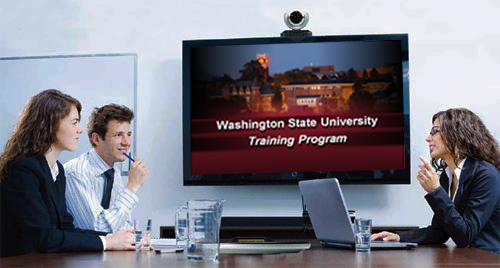 This has been a WSU Training Videoconference
If you attended this live training session and wish to have your attendance documented in your training history, please notify Human Resource Services within 24 hours of today's date: hrstraining@wsu.edu